Светлый праздник ПАСХА!
Проект
«Светлый праздник                      ПАСХА»
Музыкальный руководитель МБДОУ ДС «Родничок» п.Новогорный Глазкова Ж.В.
Вид проекта:
ТВОРЧЕСКО-ИНФОРМАЦИОННЫЙ
Продолжительность проекта:
ДВЕ НЕДЕЛИ
Участники проекта:
ДЕТИ СТАРШЕГО И ПОДГОТОВИТЕЛЬНОГО К ШКОЛЕ ВОЗРАСТА, РОДИТЕЛИ ВОСПИТАННИКОВ, ПЕДАГОГИ ГРУППЫ, МУЗЫКАЛЬНЫЕ РУКОВОДИТЕЛИ
Актуальность
Приобщение детей к общечеловеческим нравственным ценностям 
Воспитание патриотических чувств к культуре народного искусства
Развитие эстетического восприятия и творческих способностей детей
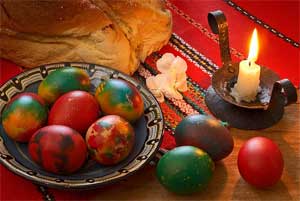 Первый этап-
ЦЕЛЕПОЛАГАНИЕ
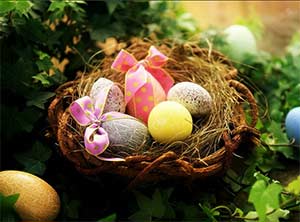 «Воспитание, если оно не хочет быть бессильным, должно быть народным, должно быть пронизано народностью»
   К.Д.Ушинский
Цель проекта:
Расширить знания дошкольников о традиции празднования православных праздников на примере праздника ПАСХА.
Задачи:
Познакомить детей с традициями празднования Пасхи
Развивать коммуникативные и информационные компетенции, прививать интерес к православной культуре.
Воспитывать интерес к народному исскуству.
Второй этап:
РАЗРАБОТКА ПРОЕКТА
Подбор иллюстрированного материала, пособий, атрибутов
Подбор музыкально-литературного материала, народного фольклора
Составление тематического планирования мероприятий
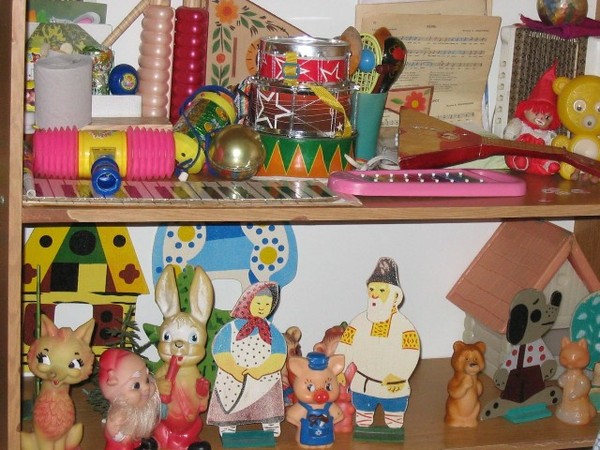 Третий этап:
Выполнение проекта
«Чистый « четверг
Просмотр Презентации «Пасха на пороге»
Просмотр и слушание рассказов о возникновении традиции красить яйца  к празднику Пасха.
Посещение церкви поселка Новогорный
Дети слушают легенду об Иссусе Христе спасителе
Прихожане угощают детей сладостями церкви
Выставка пасхальных изделий
Украшение музыкального зала
Музыкальный праздник «Пасха в               гости к нам пришла»
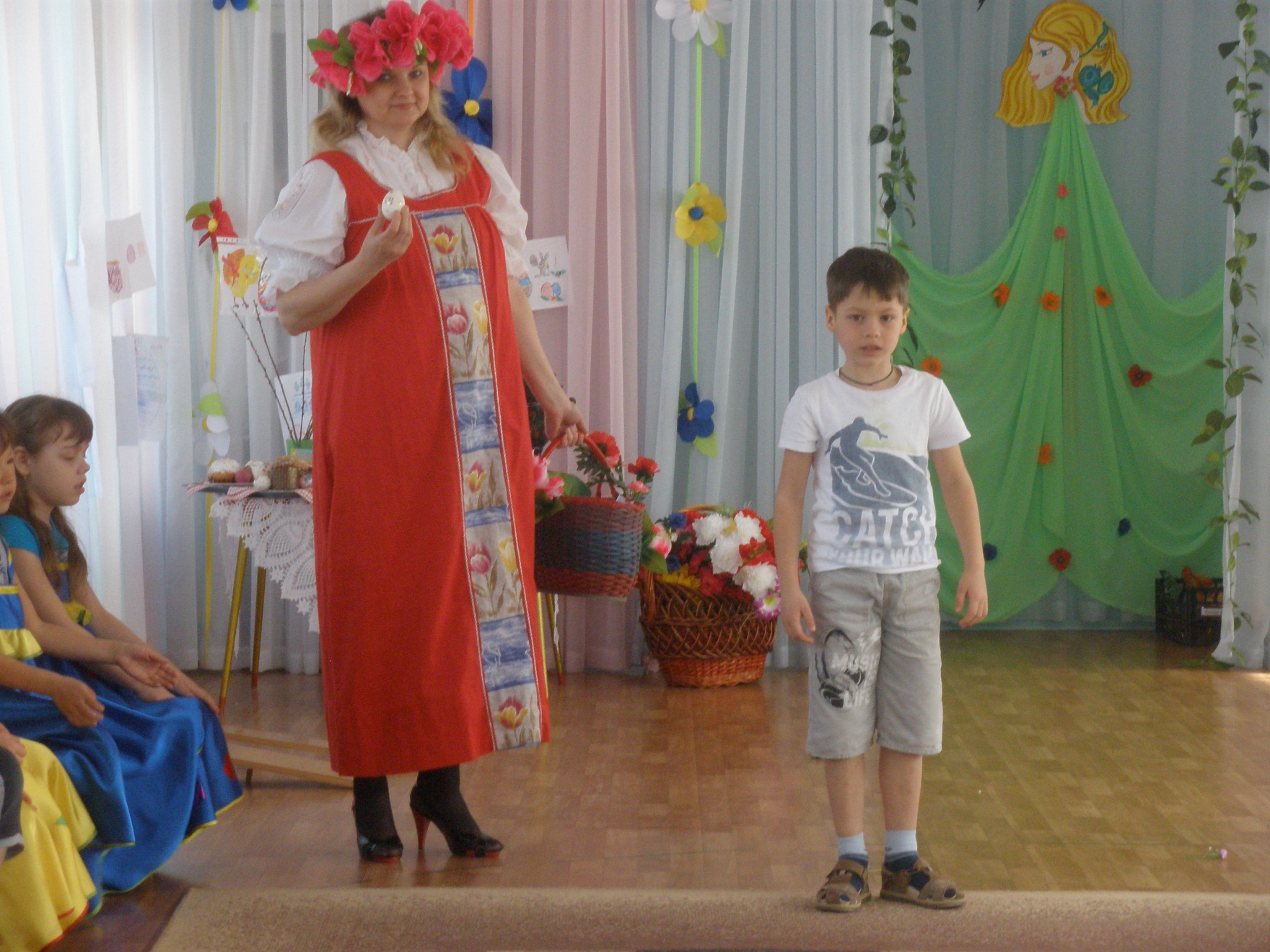 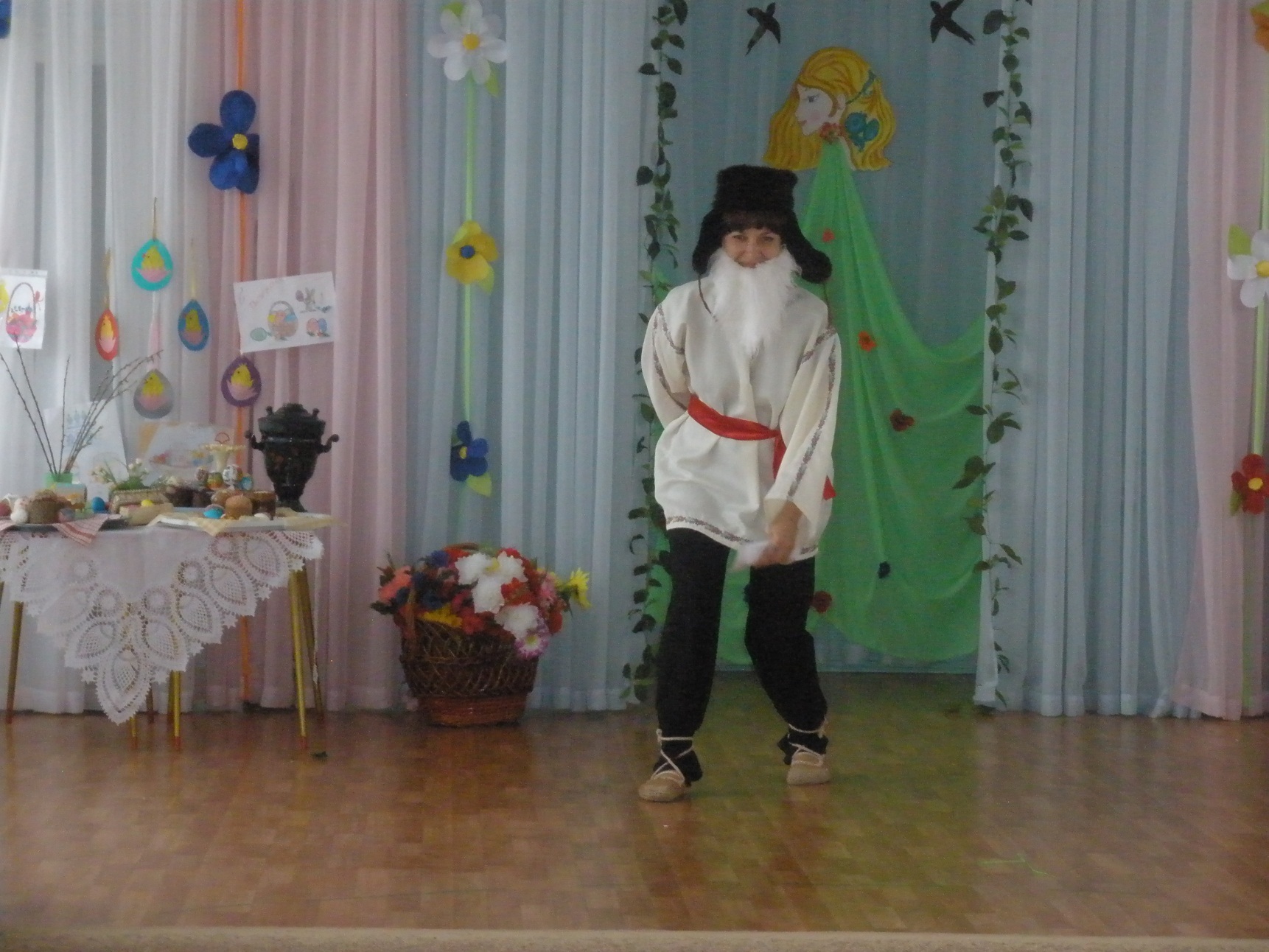 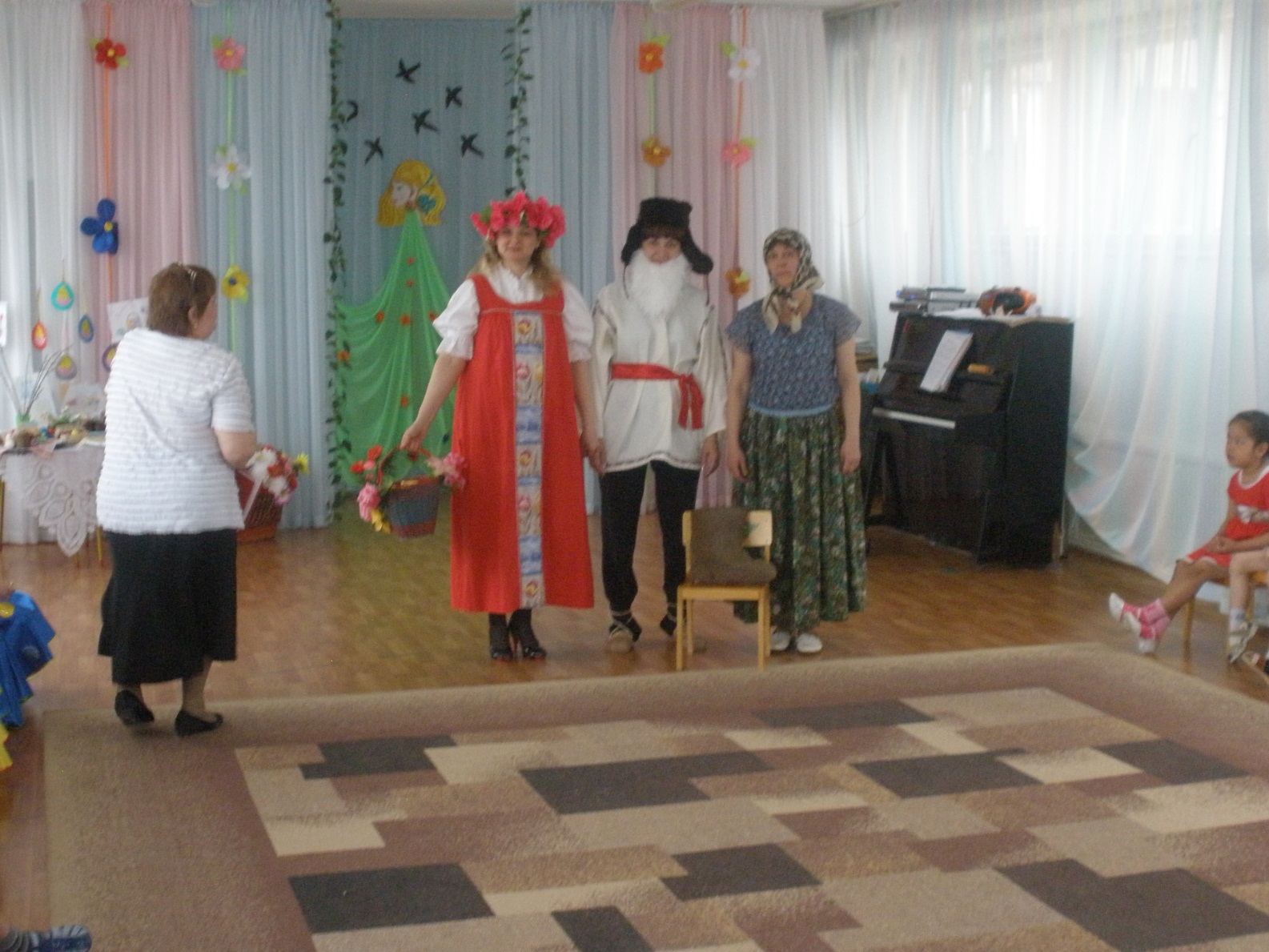 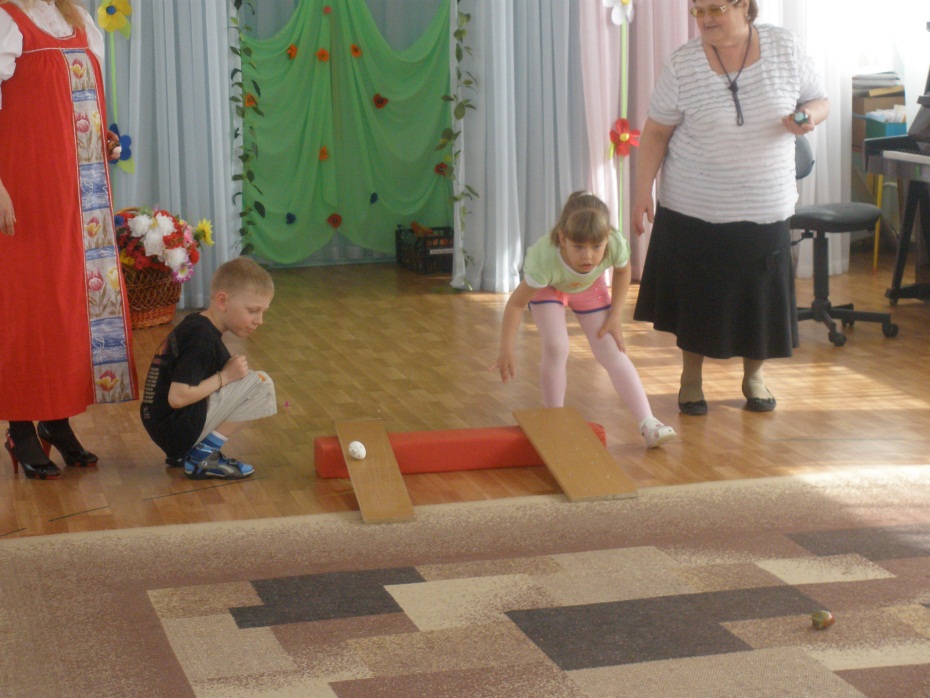 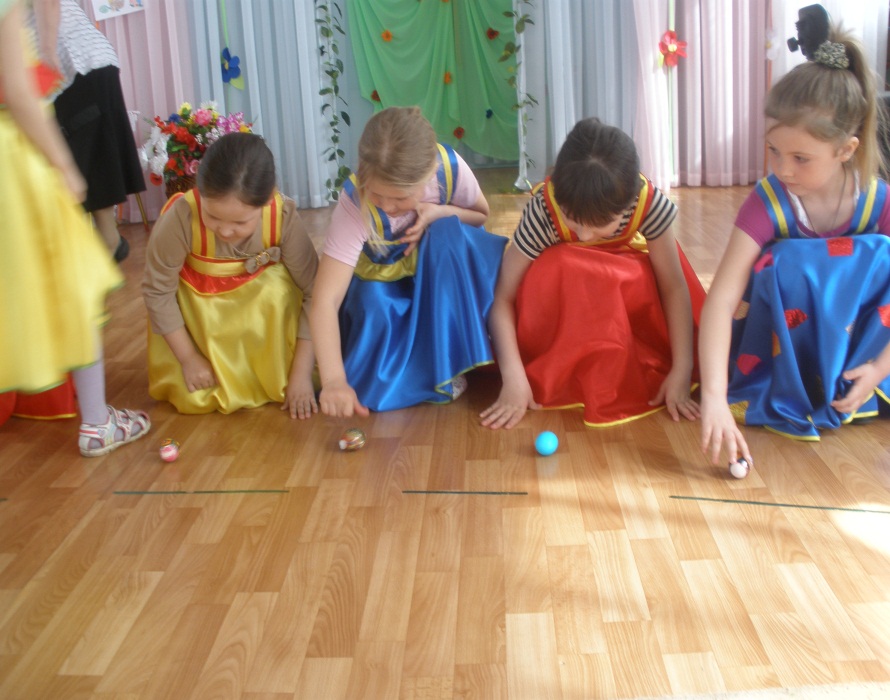 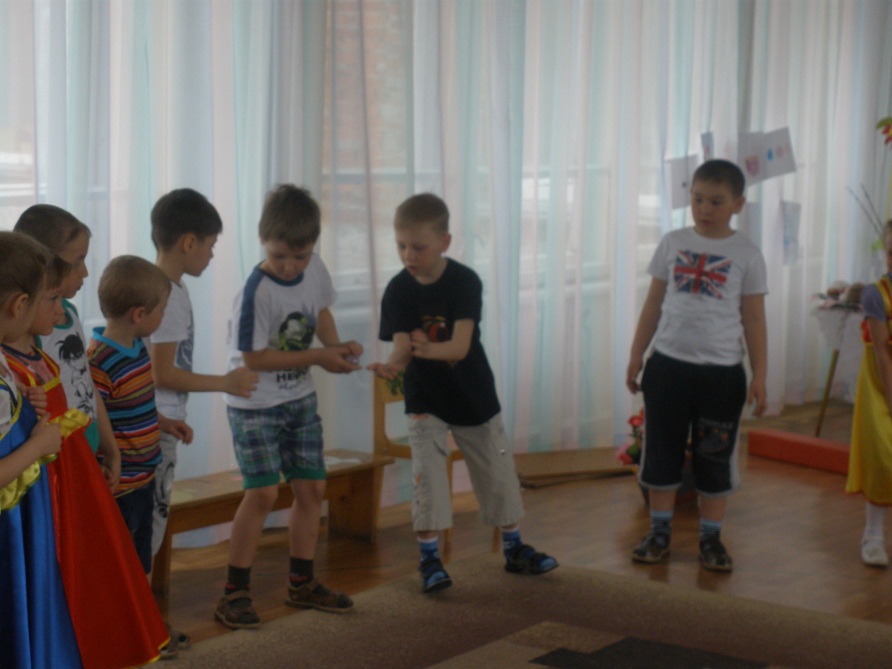 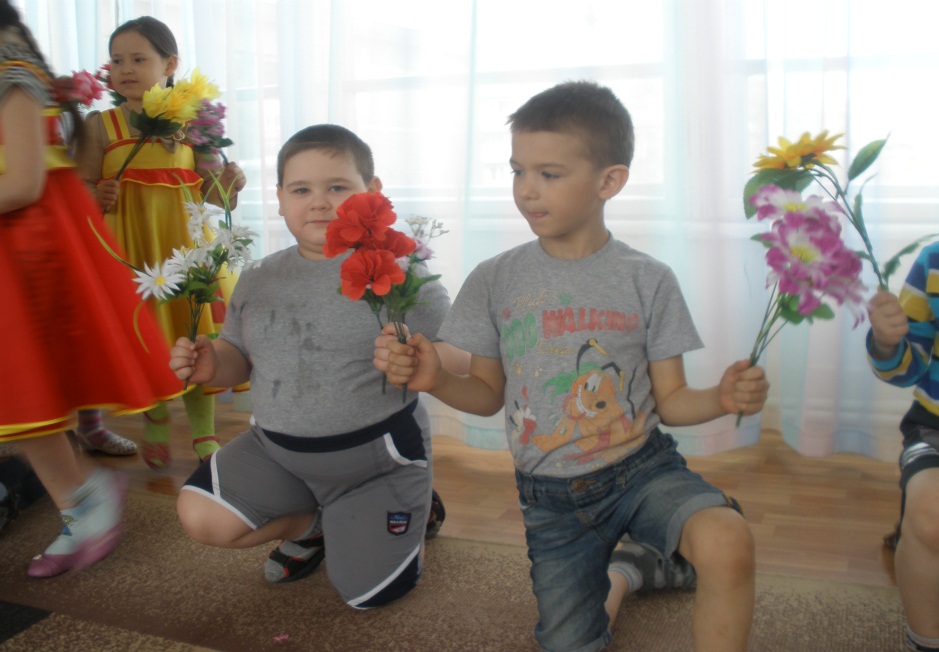 Все обнимались  и радовались!
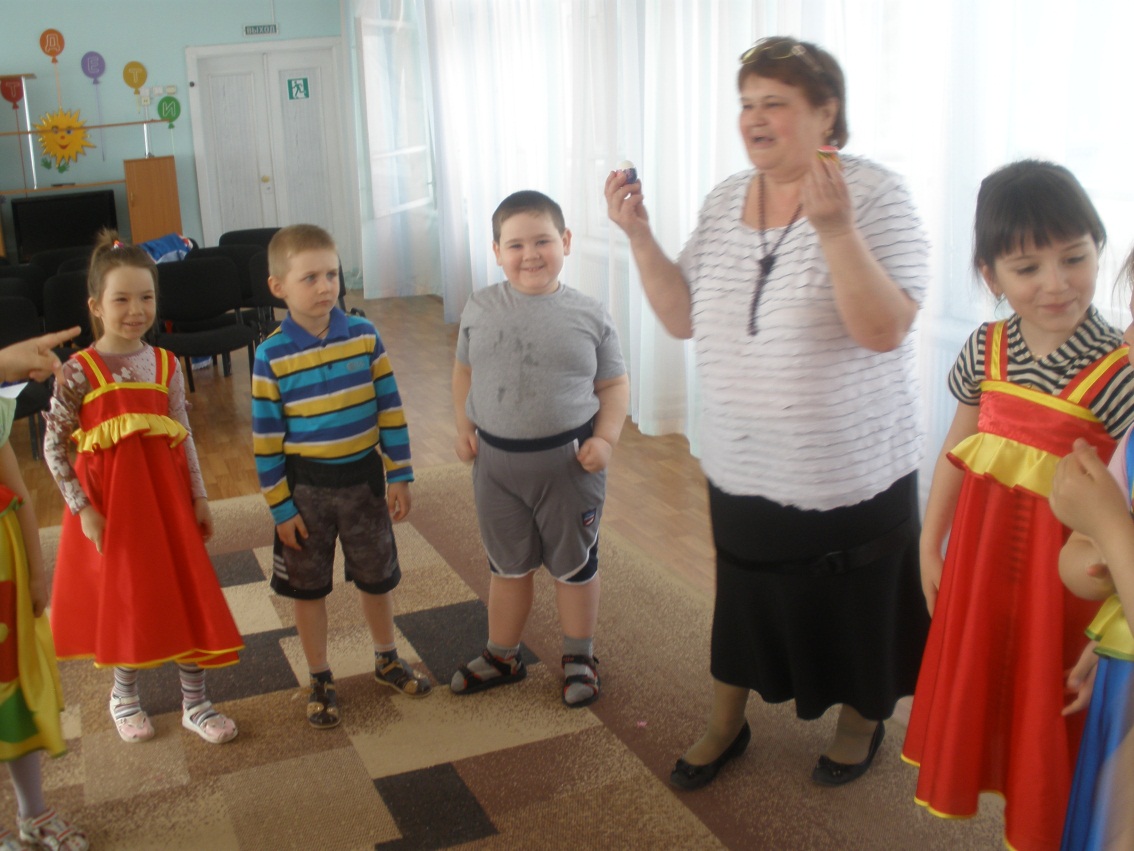 Музыкальный Репертуар:
Хоровод «Пасха» муз. В.Кузьменко
Хоровод «Веснянка» укр.нар. Песня
Песня «Веснушки» Е.Гомоновой
Аудиозаписи «Колокольный звон», «Вальс цветов», «Народные наигрыши»
Музыкальное сопровождение для игр с яйцами: русские народные мелодии
Спасибо за внимание!